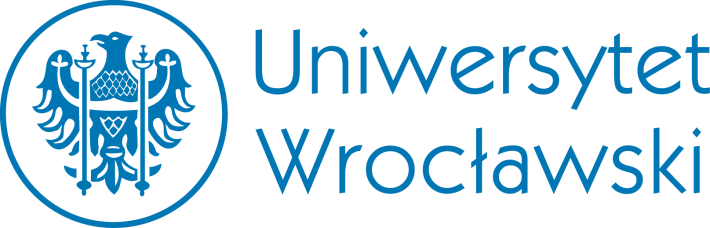 Podmioty stosunków cywilnoprawnych
Mgr Aleksandra SpiszInstytut Prawa CywilnegoWydział Prawa, Administracji i EkonomiiUniwersytetu Wrocławskiego
Podmioty prawa cywilnego
OSOBY FIZYCZNE
OSOBY PRAWNE
INNE JEDNOSTKI ORGAZNIZACYJNE z art. 331 k.c.
OSOBA FIZYCZNA
- człowiek jako uczestnik stosunków cywilnoprawnych.

Można wyróżnić szereg cech charakteryzujących osobę fizyczną:
Tożsamość;
Stan cywilny;
Stan osobisty;
Miejsce zamieszkania.
ZDOLNOŚĆ PRAWNA OSÓB FIZYCZNYCH
możność bycia podmiotem praw i obowiązków.

Zasada: przysługuje każdemu w takim samym zakresie! (są wyjątki)
Jej zakres nie jest zawsze nieograniczony –to treść norm prawnych decyduje o zakresie zdolności prawnej.
Początek zdolności prawnej o.f.
art. 8 § 2 k.c. – każdy człowiek od chwili urodzenia ma zdolność prawną;
 
art. 9 k.c. – domniemanie żywego urodzenia
Nasciturus
Jeszcze przed urodzeniem człowiek może być podmiotem praw, ale dopiero jeżeli urodzi się żywy nabywa on pełną zdolność prawną. 

Koncepcja tzw. warunkowej zdolności prawnej – może nabywać prawa i obowiązki pod warunkiem, że urodzi się żywy. W chwili żywych urodzin wcześniejsze nabycie staje się definitywne.
Koniec zdolności prawnej o.f.
Zdolność prawna wygasa z chwilą śmierci człowieka. Wszystkie posiadane przez niego prawa lub obowiązki cywilnoprawne przechodzą na jego następców prawnych lub wygasają.
Gdy nie można sporządzić aktu zgonu w trybie administracyjnym, możliwe jest postępowanie:
- o uznaniu za zmarłego;- o stwierdzenie zgonu.
UBEZWŁASNOWOLNIENIE
CAŁKOWITE
ustanawia się opiekuna prawnego
CZĘŚCIOWE

ustanawia się kuratora
ZDOLNOŚĆ DO CZYNNOŚCI PRAWNYCH OSÓB FIZYCZNYCH
zdolność do samodzielnego nawiązywania, zmiany lub niweczenia stosunków prawnych własnym działaniem i we własnym imieniu.
Zdolność do czynności prawnych
PEŁNA
OGRANICZONA
BRAK
Ograniczona zdolność do czynności prawnych
DOBRA OSOBISTE
Są to dobra niematerialne przysługujące każdemu człowiekowi od chwili, kiedy nabywa on zdolność prawną.

Prawa podmiotowe niematerialne, niezbywalne, niedziedziczne, skuteczne erga omnes
OCHRONA DÓBR OSOBISTYCH
art. 24 § 1. Ten, czyje dobro osobiste zostaje zagrożone cudzym działaniem, może żądać zaniechania tego działania, chyba że nie jest ono bezprawne. W razie dokonanego naruszenia może on także żądać, ażeby osoba, która dopuściła się naruszenia, dopełniła czynności potrzebnych do usunięcia jego skutków, w szczególności ażeby złożyła oświadczenie odpowiedniej treści i w odpowiedniej formie. Na zasadach przewidzianych w kodeksie może on również żądać zadośćuczynienia pieniężnego lub zapłaty odpowiedniej sumy pieniężnej na wskazany cel społeczny.§ 2. Jeżeli wskutek naruszenia dobra osobistego została wyrządzona szkoda majątkowa, poszkodowany może żądać jej naprawienia na zasadach ogólnych. § 3. Przepisy powyższe nie uchybiają uprawnieniom przewidzianym w innych przepisach, w szczególności w prawie autorskim oraz w prawie wynalazczym.
OSOBA PRAWNA
Osoba prawna – wyodrębniona strukturalnie i majątkowo jednostka posiadająca własne organy, której ustawodawca przyznaje osobowość prawną przepisami rangi ustawowej. 

Osoba prawna posiada zdolność prawną od chwili powstania. Osoby prawne zawsze mają pełną zdolność do czynności prawnych.
OSOBA PRAWNA
Art. 33 k.c. Osobami prawnymi są Skarb Państwa i jednostki organizacyjne, którym przepisy szczególne przydają osobowość prawną -
tzw. normatywna koncepcja osób prawnych. 
 
Art. 35 k.c. Powstanie, ustrój i ustanie osób prawnych określają właściwe przepisy; w wypadkach i zakresie w przepisach tych przewidzianych organizację i sposób działania osoby prawnej reguluje także jej statut.
Sposoby powstawania osób prawnych
System aktów organów państwa
System koncesyjny
System normatywny
Indywidualizacja osoby prawnej
DZIAŁANIE OSOBY PRAWNEJ
Osoba prawna działa przez swoje organy! 
Organ osoby prawnej – osoba fizyczna (organ indywidualny) lub osoby fizyczne (organ kolegialny), których działania w obrocie prawnym są uznawane przez przepisy prawa za własne działania reprezentowanej osoby prawnej (teoria organów). 

Brak organów – osoba jest reprezentowana przez kuratora ustanowionego przez sąd.
„FAŁSZYWY ORGAN”
art. 39 k.c. § 1. Kto jako organ osoby prawnej zawarł umowę w jej imieniu nie będąc jej organem albo przekraczając zakres umocowania takiego organu, obowiązany jest do zwrotu tego, co otrzymał od drugiej strony w wykonaniu umowy, oraz do naprawienia szkody, którą druga strona poniosła przez to, że zawarła umowę nie wiedząc o braku umocowania.§ 2. Przepis powyższy stosuje się odpowiednio w wypadku, gdy umowa została zawarta w imieniu osoby prawnej, która nie istnieje.
RODZAJE OSÓB PRAWNYCH
PUBLICZNE
PRYWATNE
Skarb Państwa
Jednostki samorządu terytorialnego
Państwowe osoby prawne
INNE JEDNOSTKI ORGANIZACYJNE POSIADAJĄCE ZDOLNOŚĆ PRAWNĄ
Tzw. ułomne / ustawowe osoby prawne – mają zdolność prawną i zdolność do czynności prawnych, lecz nie mają osobowości prawnej. 
Art. 331 § 1. Do jednostek organizacyjnych niebędących osobami prawnymi, którym ustawa przyznaje zdolność prawną, stosuje się odpowiednio przepisy o osobach prawnych.§ 2. Jeżeli przepis odrębny nie stanowi inaczej, za zobowiązania jednostki, o której mowa w § 1, odpowiedzialność subsydiarną ponoszą jej członkowie; odpowiedzialność ta powstaje z chwilą, gdy jednostka organizacyjna stała się niewypłacalna.
KONSUMENT
Art. 221 k.c.  Za konsumenta uważa się osobę fizyczną dokonującą z przedsiębiorcą czynności prawnej niezwiązanej bezpośrednio z jej działalnością gospodarczą lub zawodową.

Z przedsiębiorcą jako drugą stroną stosunku prawnego.
PRZEDSIĘBIORCA
Art. 431 k.c. Przedsiębiorcą jest osoba fizyczna, osoba prawna i jednostka organizacyjna, o której mowa w art. 331 § 1, prowadząca we własnym imieniu działalność gospodarczą lub zawodową.

Przedsiębiorca działa pod firmą.